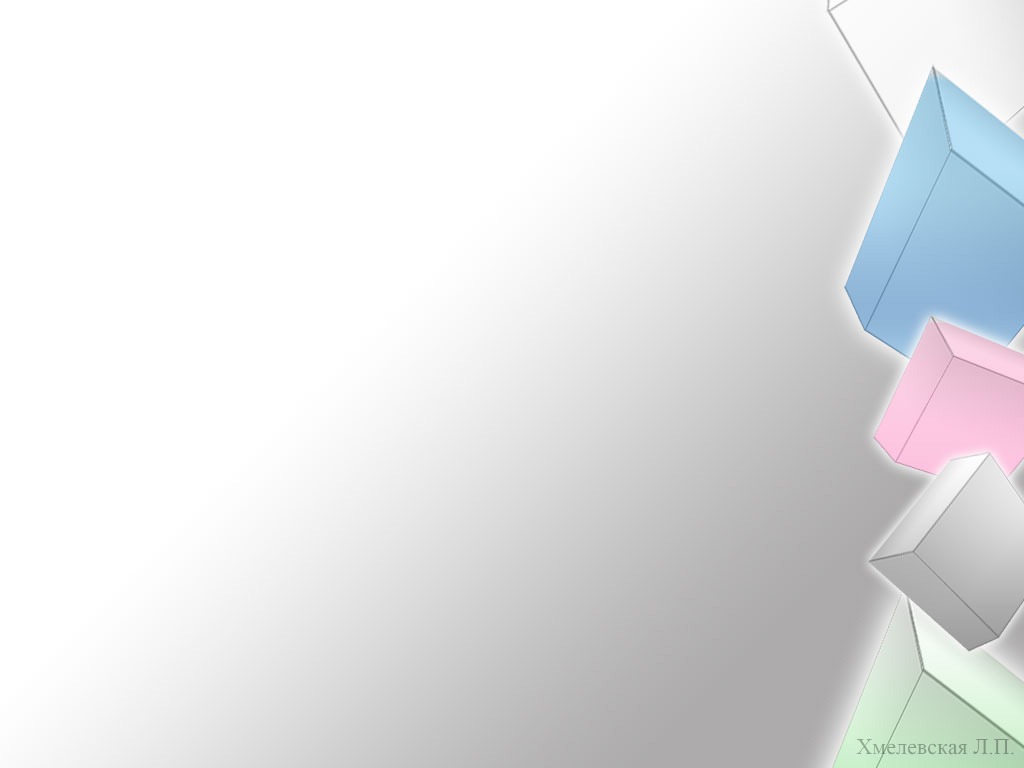 Типовые задачи по формированию универсальных учебных действий на уроках английского языка
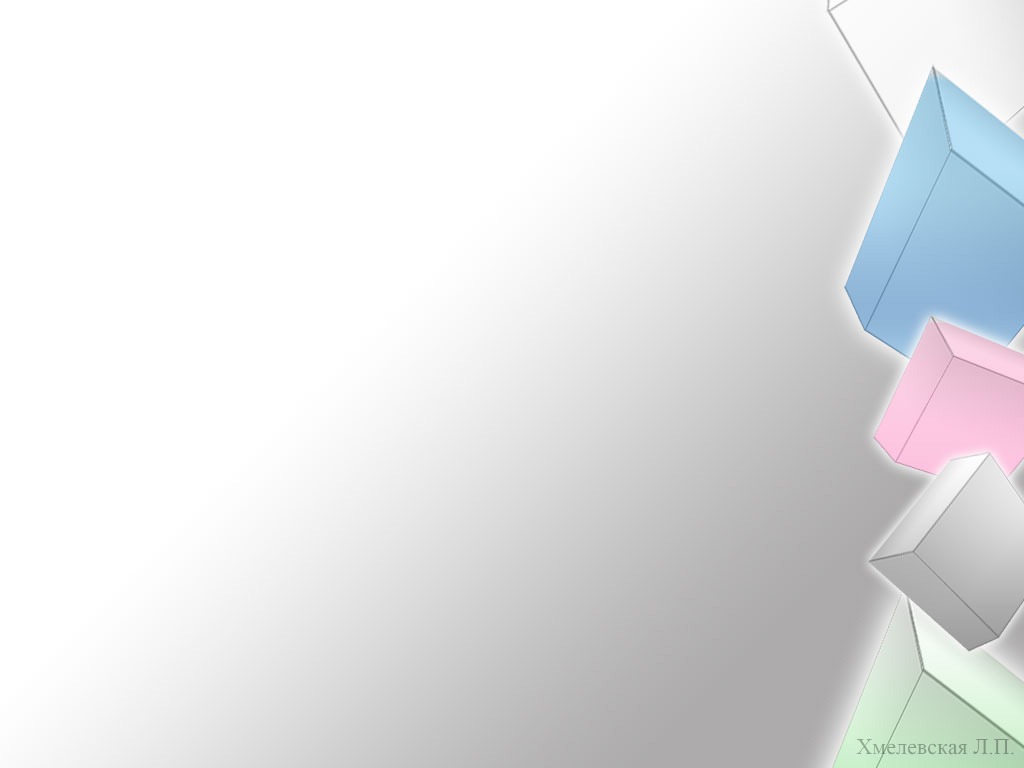 Формирование универсальных учеб­ных действий (УУД) – 
важнейшая клю­чевая задача современной системы образования.
У
Д
У
самосовершен­-
ствование
умение 
учиться
способ­ность к 
саморазвитию
Универсальные Учеб­ные Действия
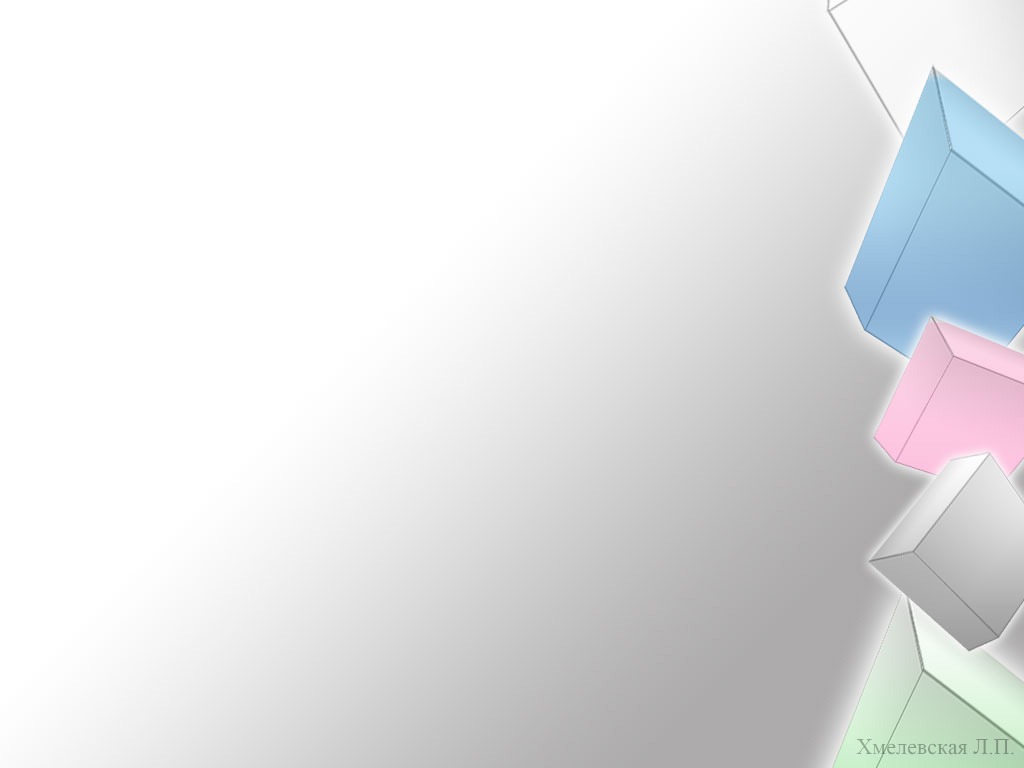 Особенности формирования на уроках АЯ
У
Д
У
формирование 
заново
внеязыковая 
среда
специфика
предмета
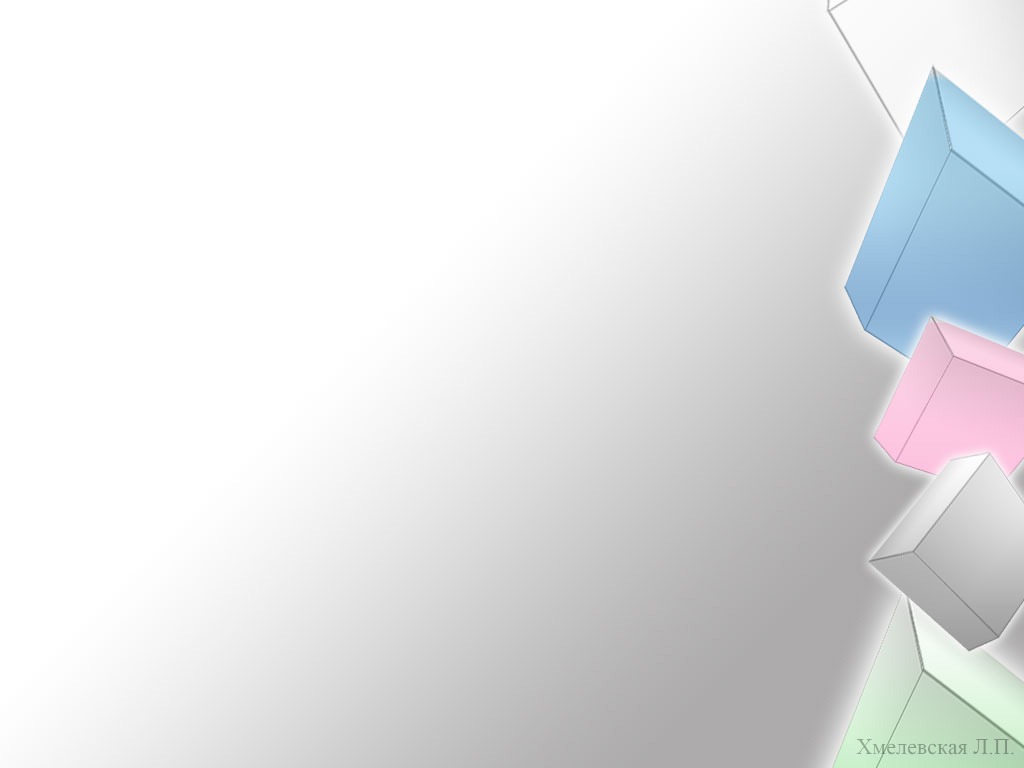 Как формировать УУД?
"Зачем я выполняю упражнения на уроке (читаю, пишу, слушаю)?”
"Зачем я учу иностранный язык?”
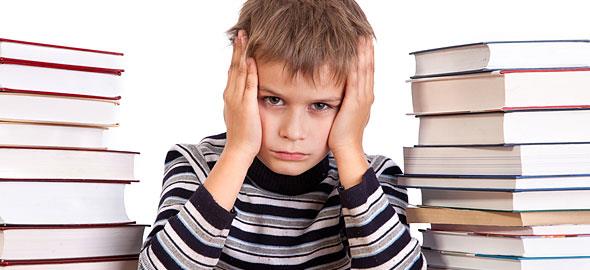 "Зачем я повторяю дома пройденное на уроке?”
"Чему я научился на уроке и что еще мне следует сделать, чтобы научиться хорошо говорить на английском языке?”
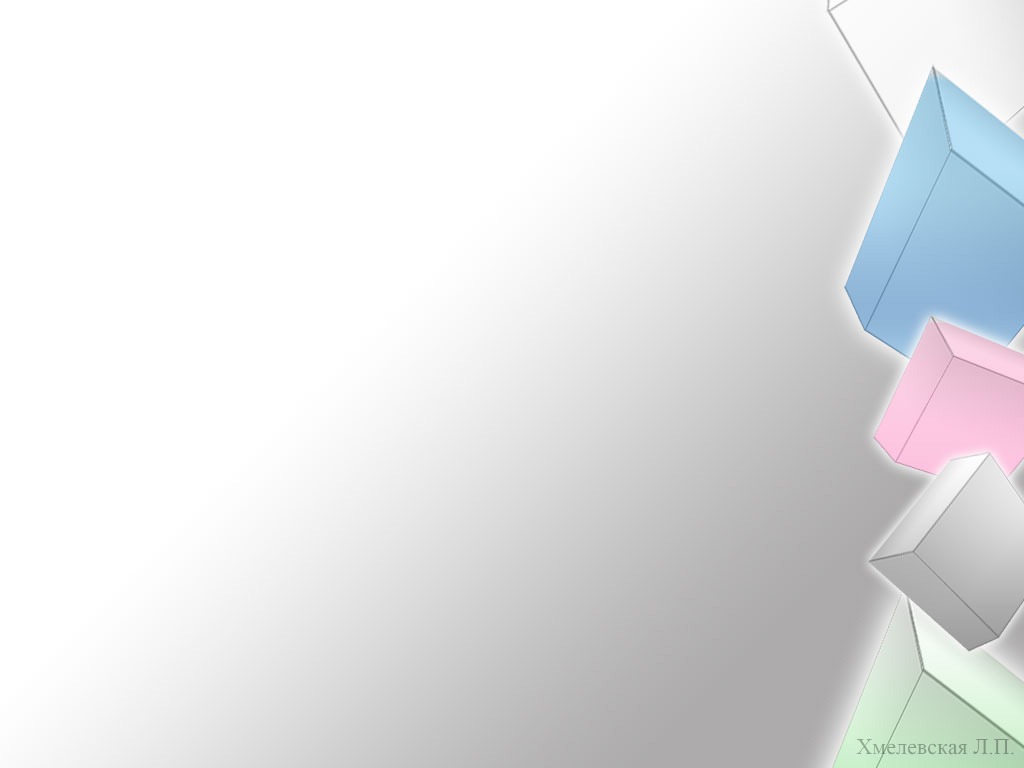 формирование мотивации изучения иностранных языков
осознание возможнос-тей самореализации средствами ИЯ
стремление к совершенствованию собственной речевой культуры в целом
толерантное отношение к проявлениям иной культуры
готовность отстаивать национальные и общечеловеческие ценности, свою гражданскую позицию
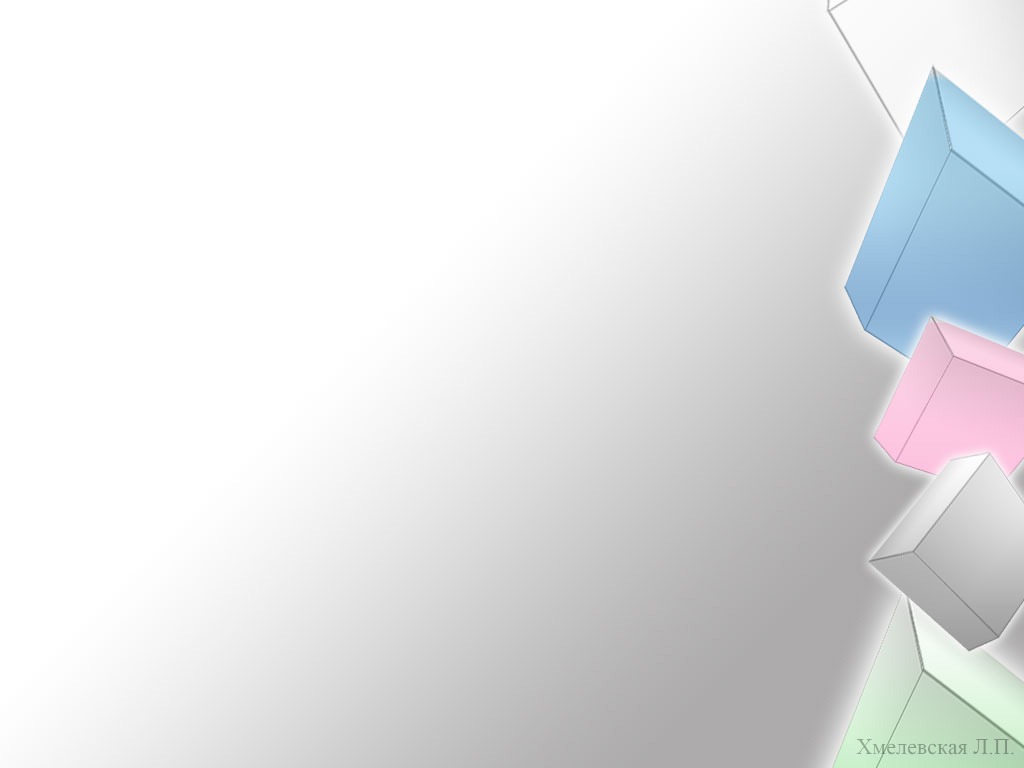 Виды Универсальных Учебных Действий
Личностные Регулятивные Познавательные Коммуникативные
Личностные  Универсальные Учебные Действия 
способствуют развитию личностных качеств и способностей ребёнка и формируются через:
Рассказ о себе, своей семье, семейных интересах.
4 класс
2 класс
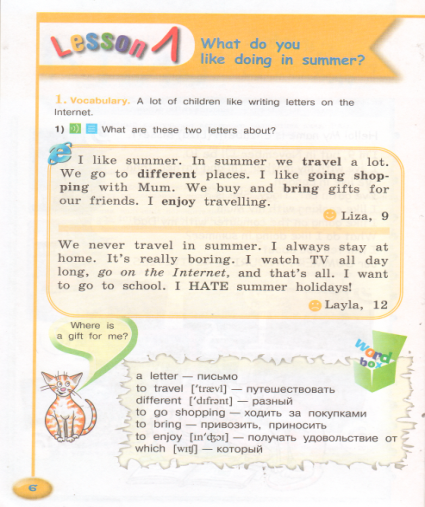 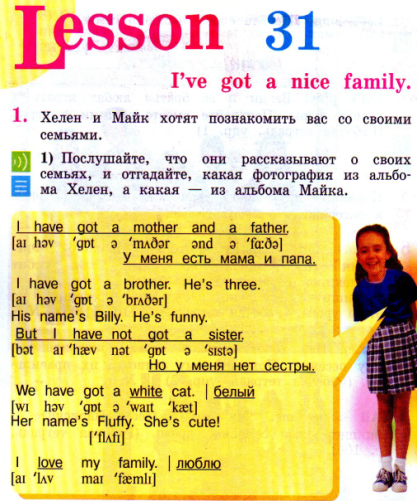 3 класс
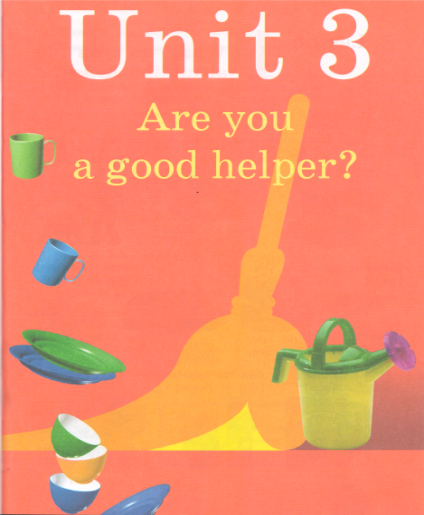 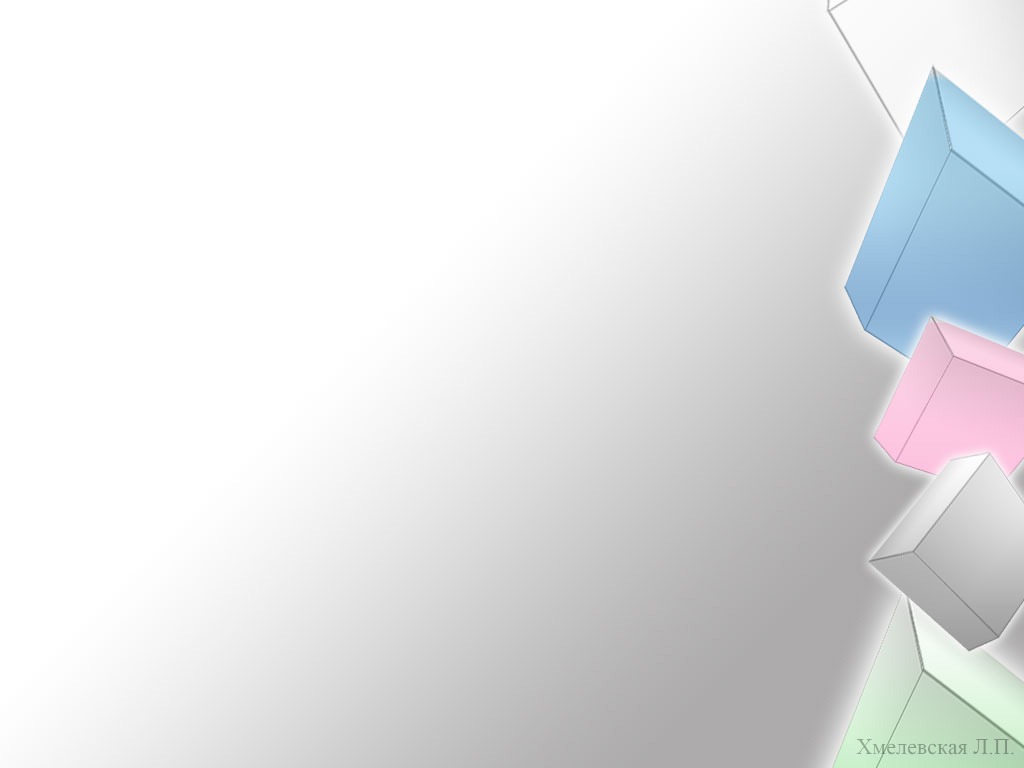 Диалог со сверстниками и учителем
Знакомство с традициями и обычаями страны изучаемого языка
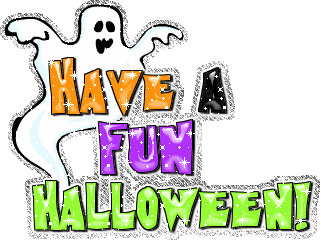 Thanksgiving Day
Christmas
День 
Святого Валентина
Регулятивные  Универсальные Учебные  Действия обеспечивают организацию и регулирование учащимися своей учебной деятельности и формируются при помощи:
Игры в процессе обучения
Инсценировок сказок
Разыгрывания диалогов
Составления рассказа по цепочке, по опорной схеме, по картинкам
Тестовых заданий для самоконтроля
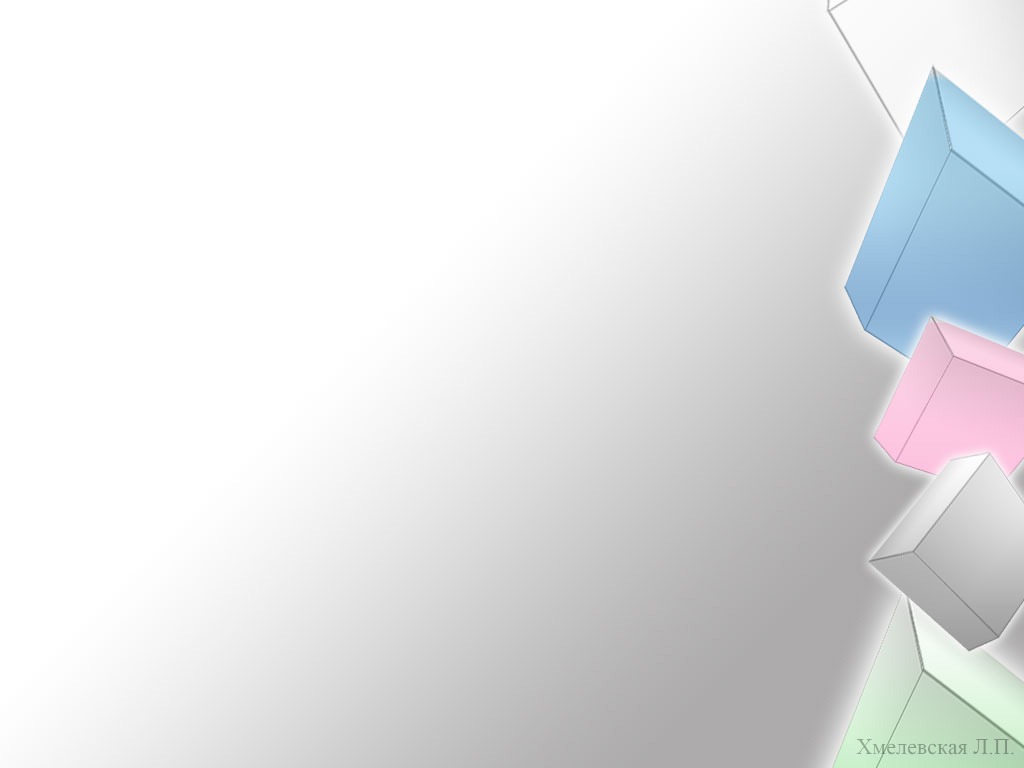 Использование групповой, парной и индивидуальной формы работы
«Лото»
Использование игровых технологий
Разыгрывание диалогов
Инсценировка сказок
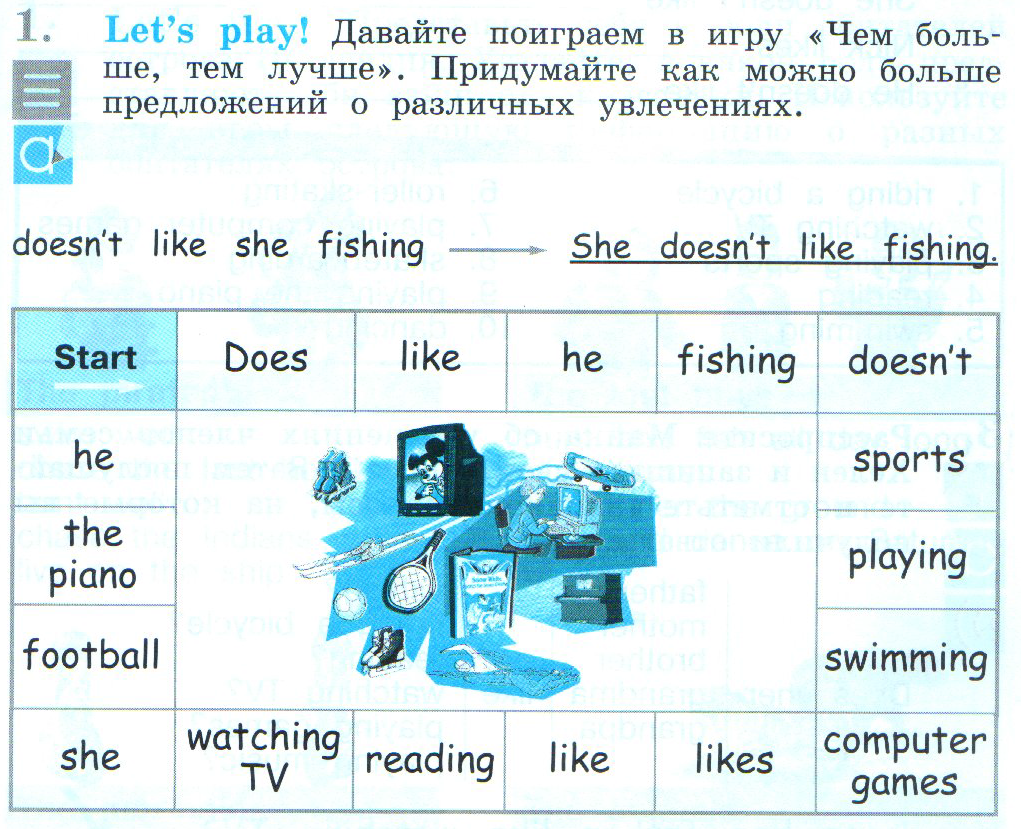 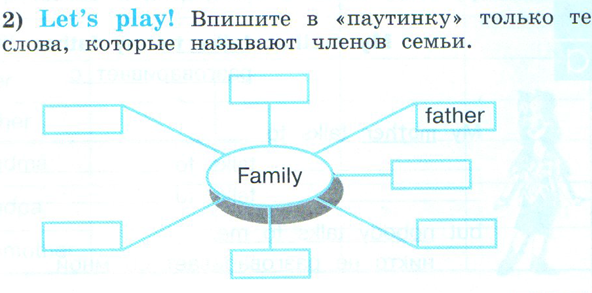 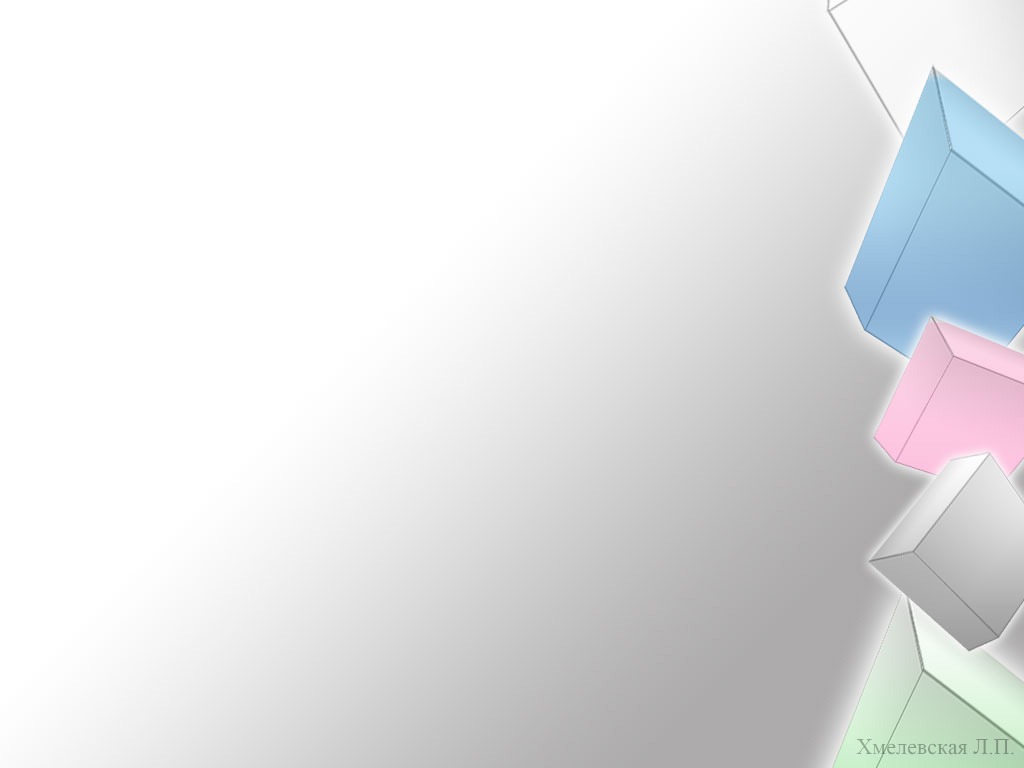 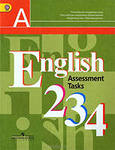 Осуществление контроля и самоконтроля
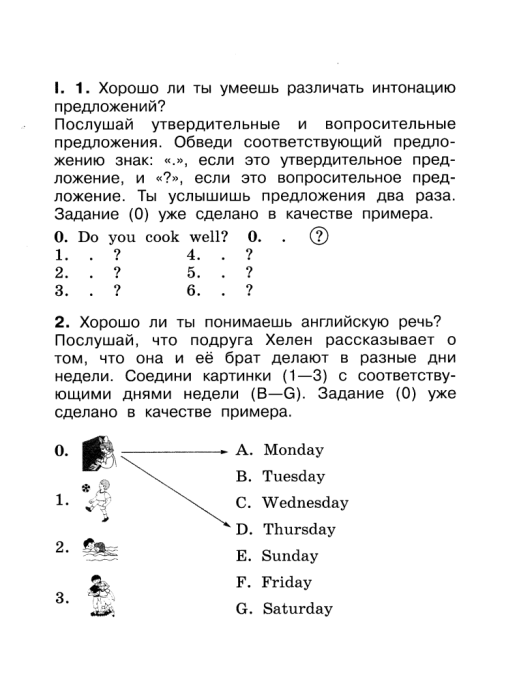 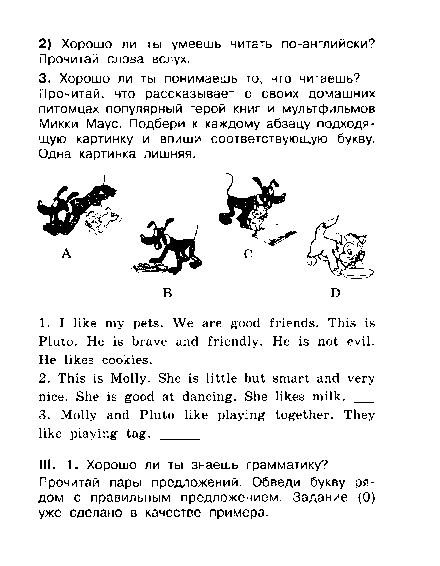 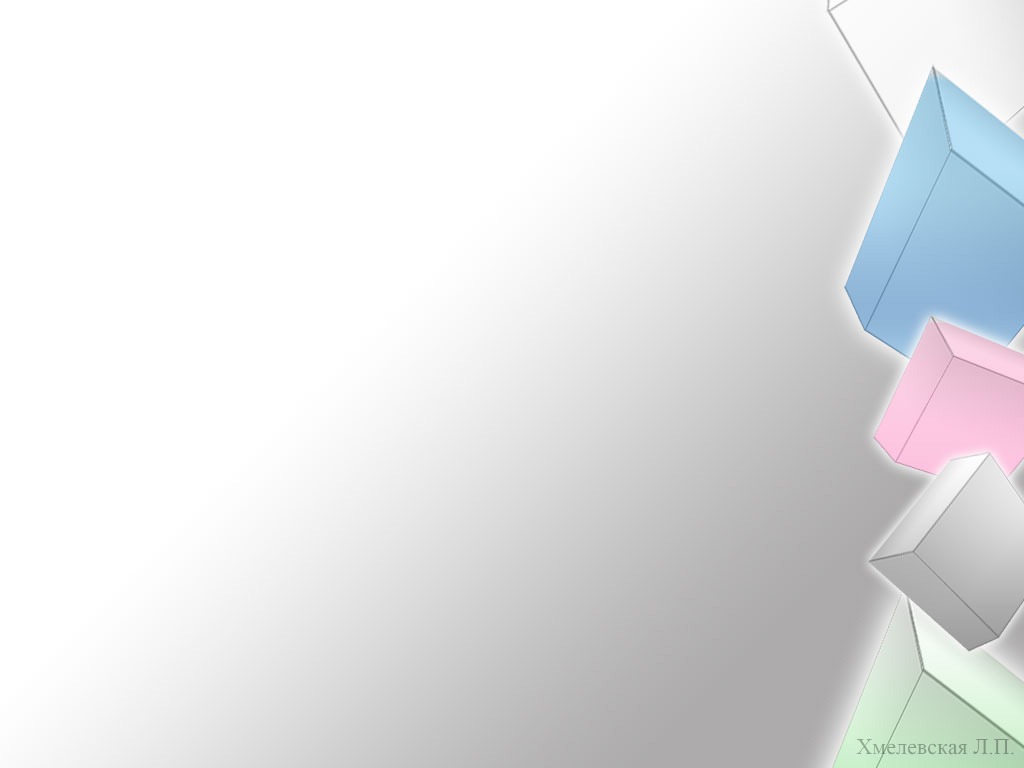 Познавательные Универсальные Учебные Действия:
общеучебные
 логические
 действия постановки и решения проблем
Формирование познавательных УУД через:
1. Работа с текстами - обучение  чтению.
 Умение выделять главное
Умение строить высказывания с опорой на картинки
Понимание  содержания текста
Составление  оригинального текста на основе плана
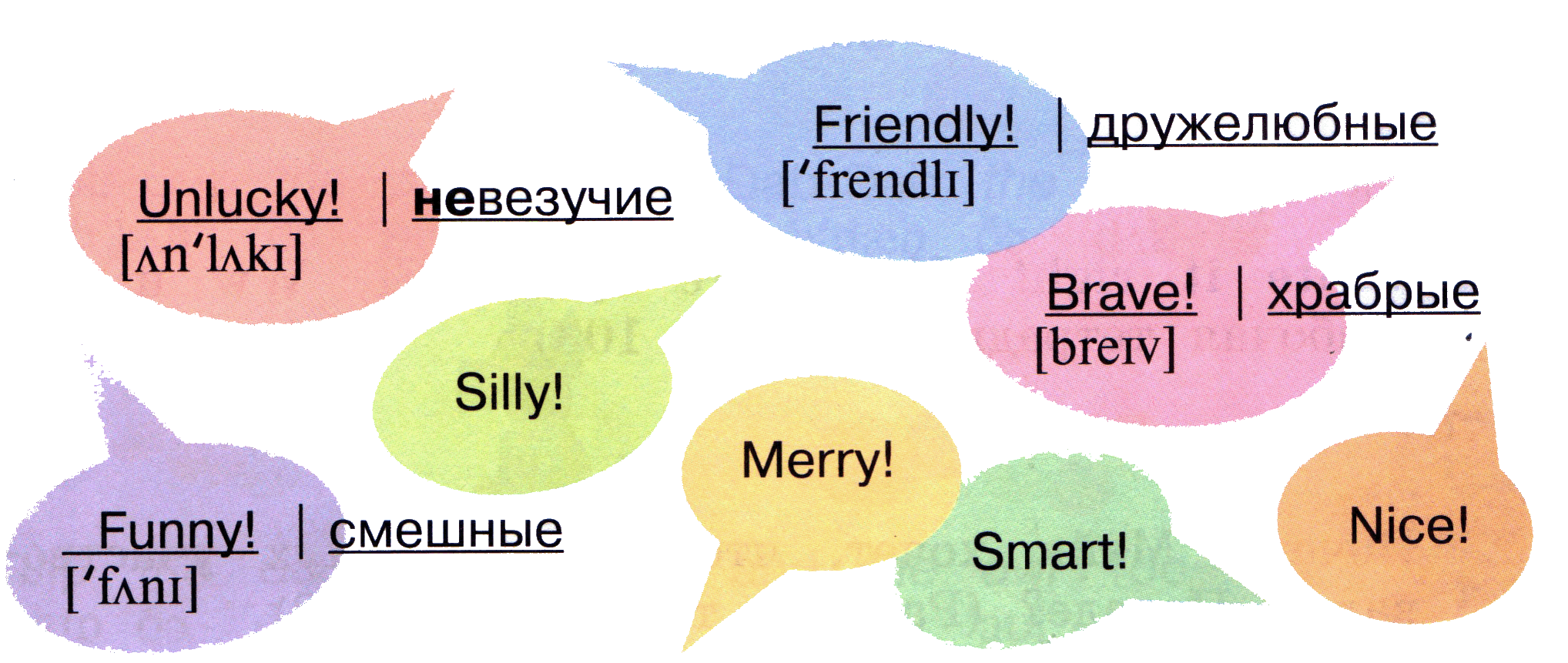 Lucky!
Joyful ! 
[‘ʤɔiful]
жизнерадостные
Unfriendly!
Evil!
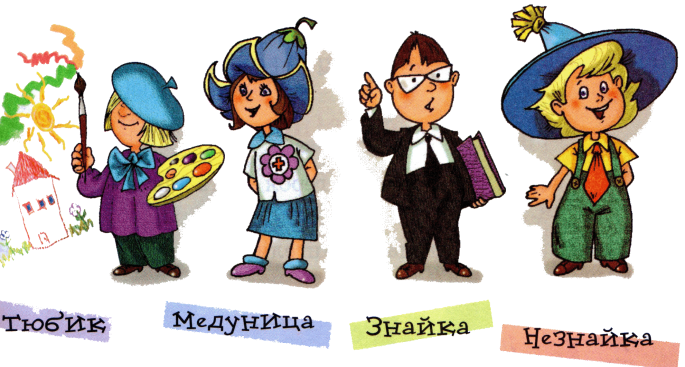 He is … and …
He likes …
She is (not) … 
She does not like …
They are … and …
We are …
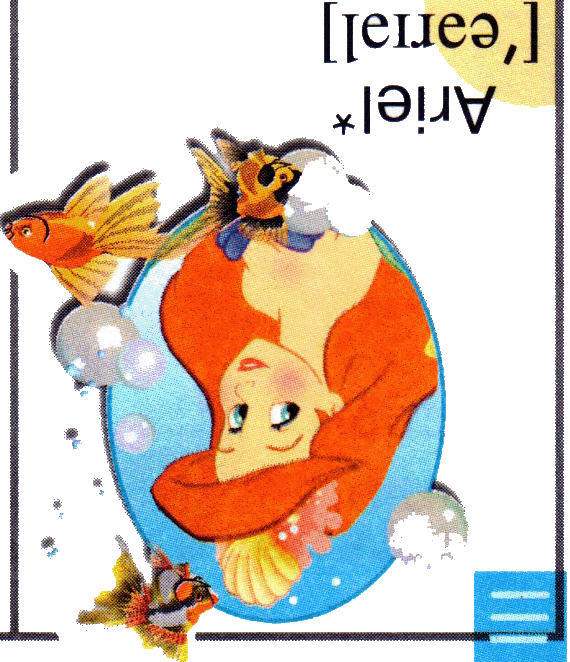 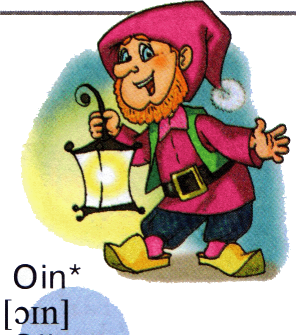 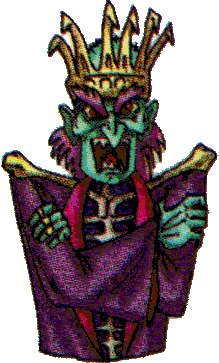 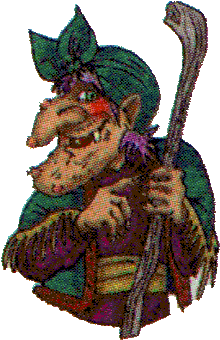 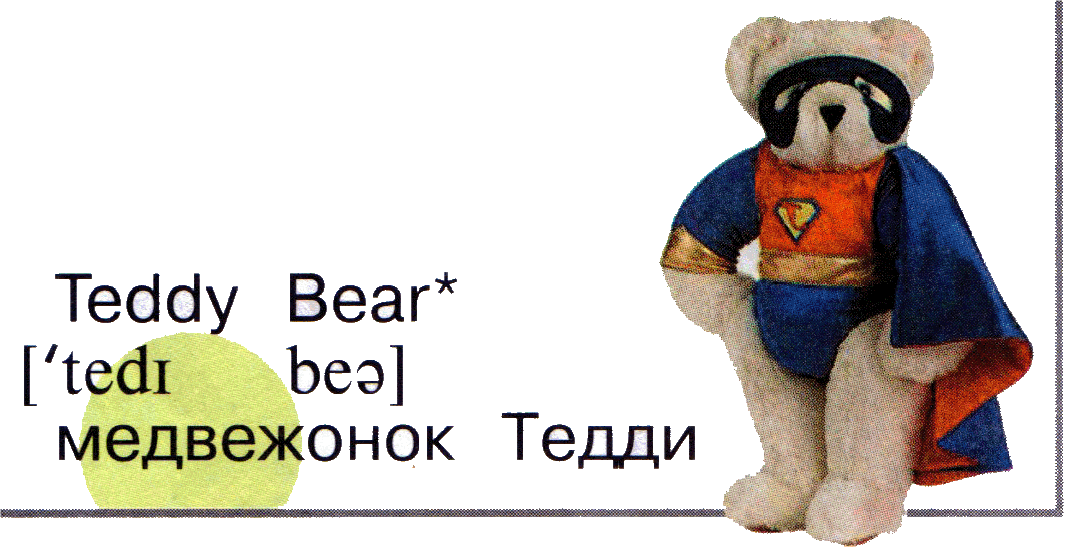 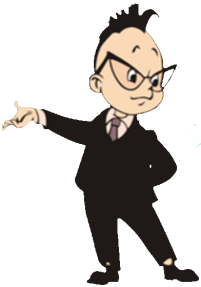 Закончи предложение.
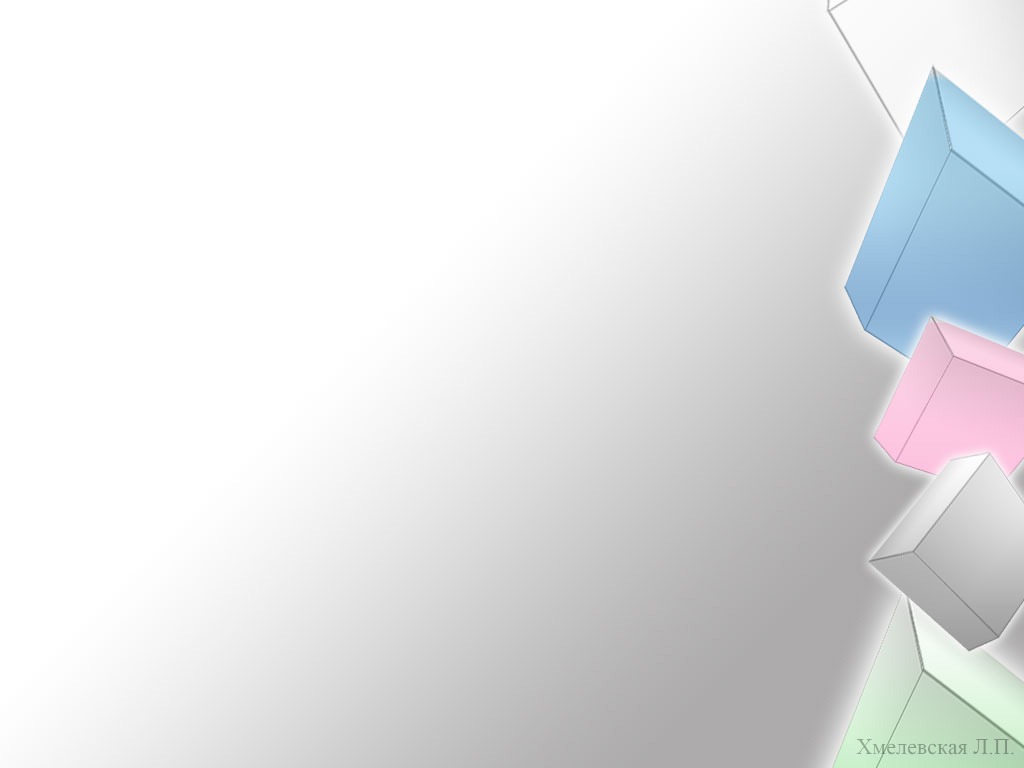 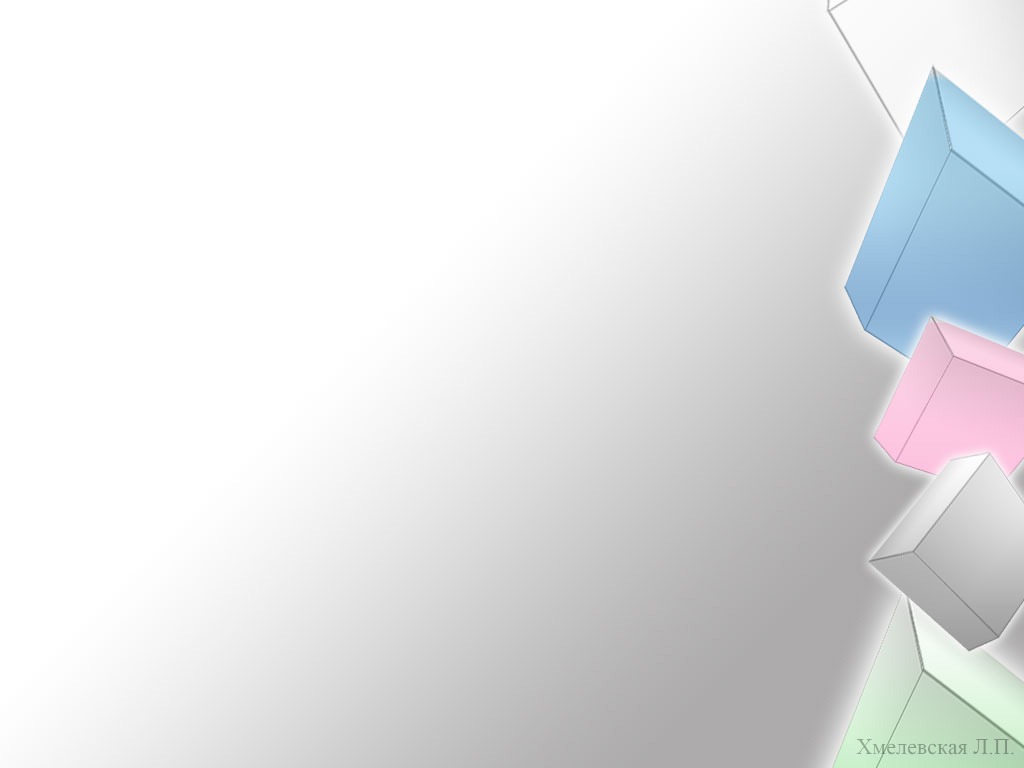 Замени картинки словами
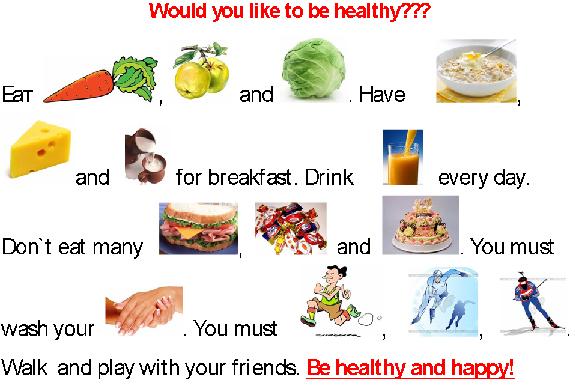 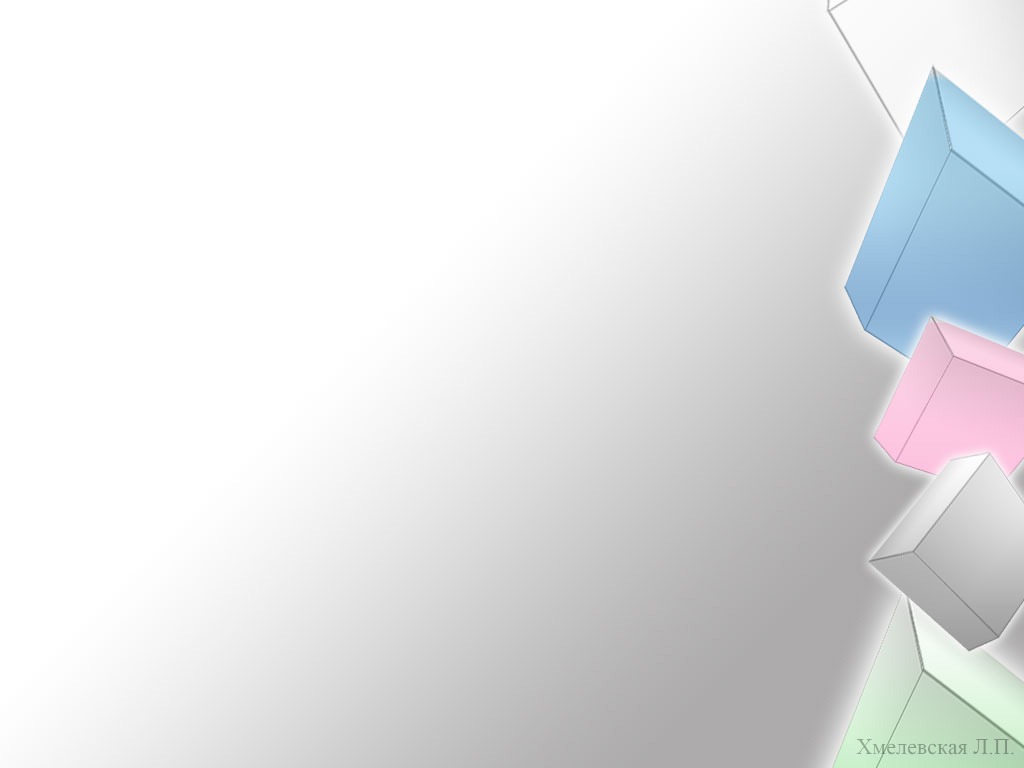 Отработка новой лексики или грамматической структуры
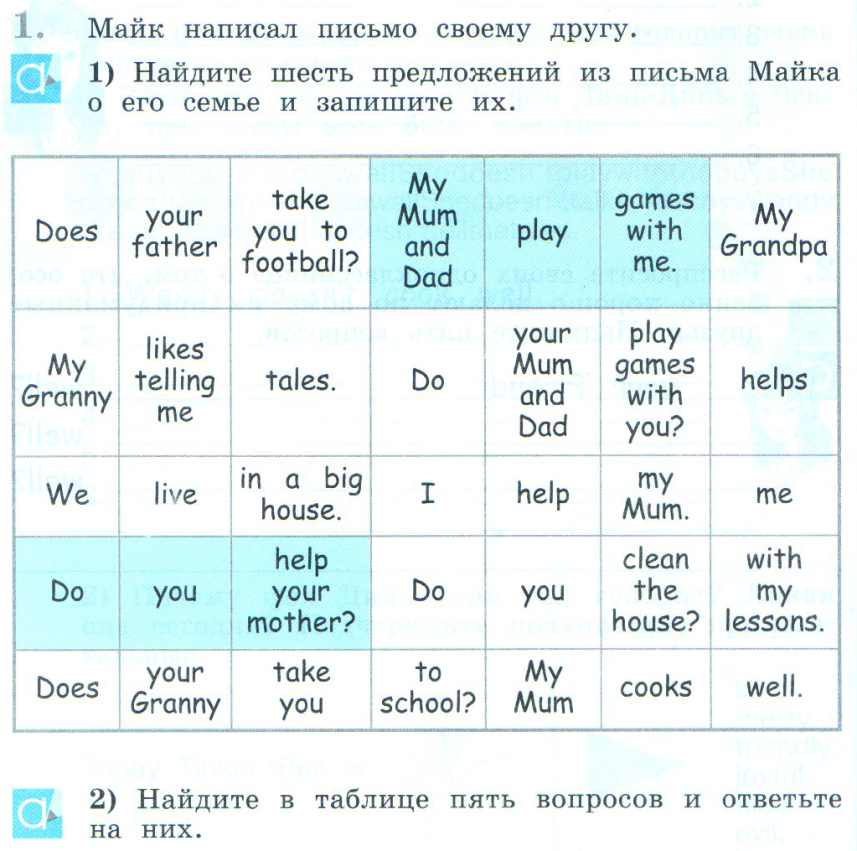 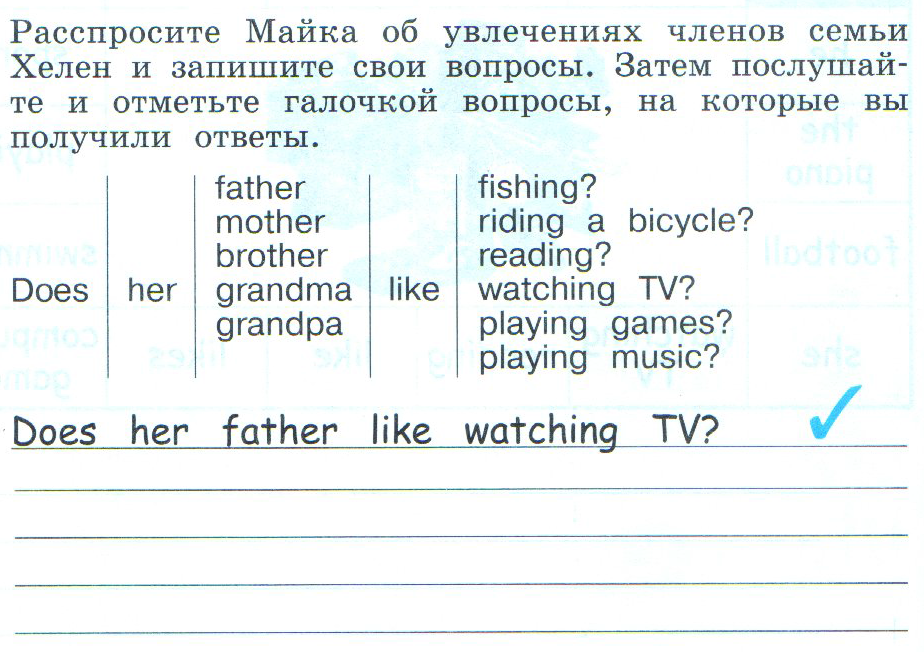 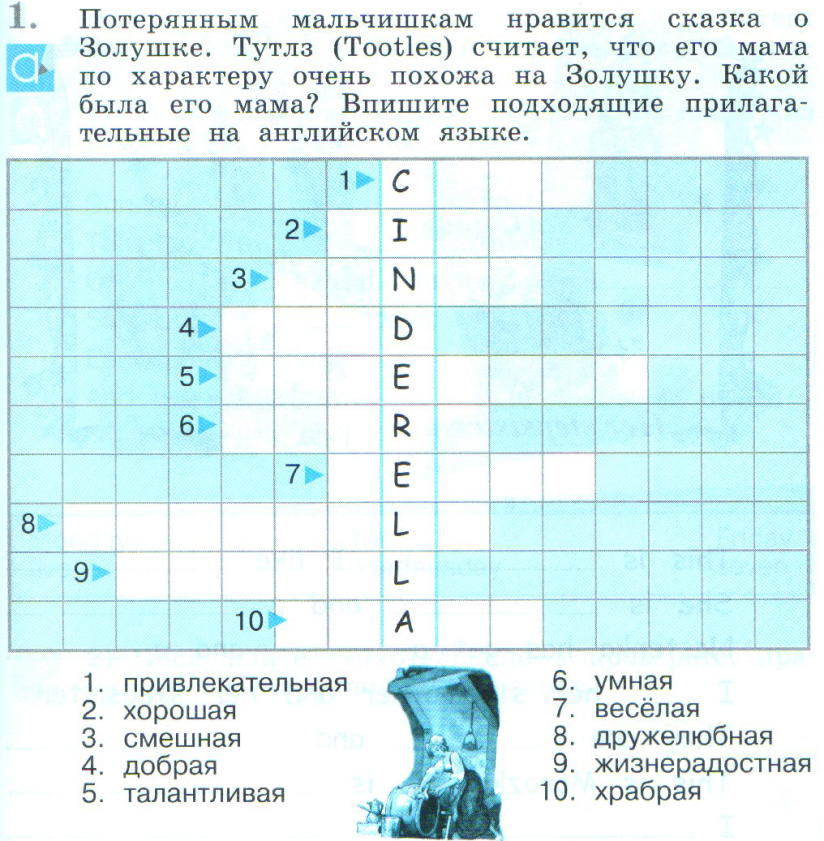 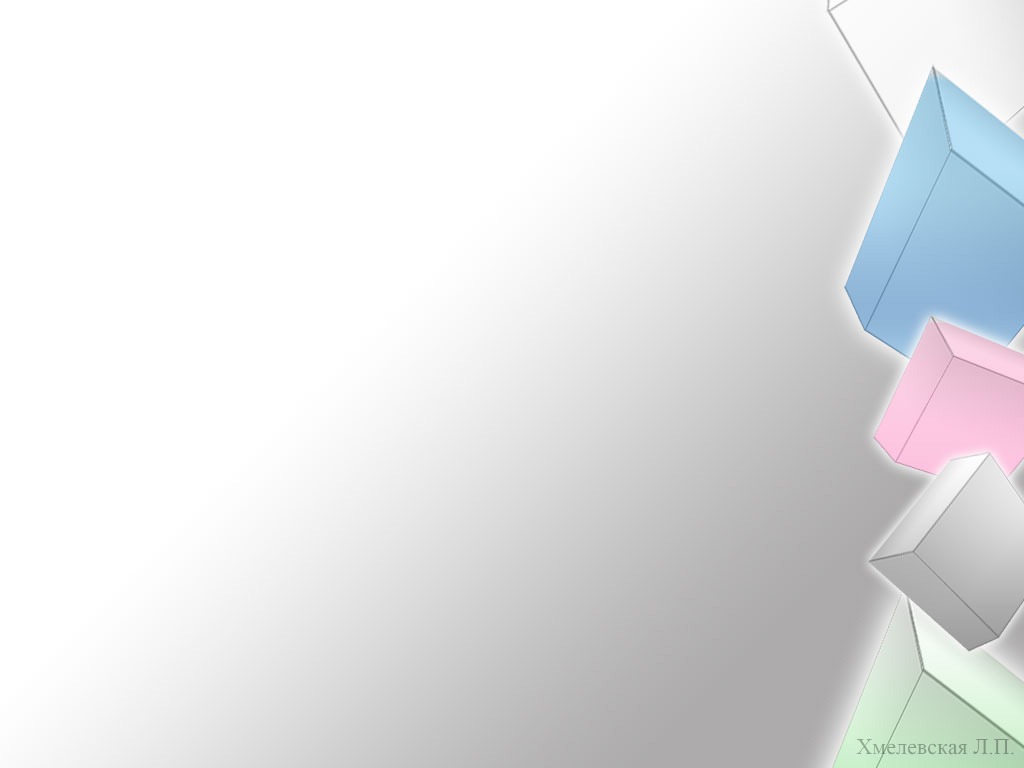 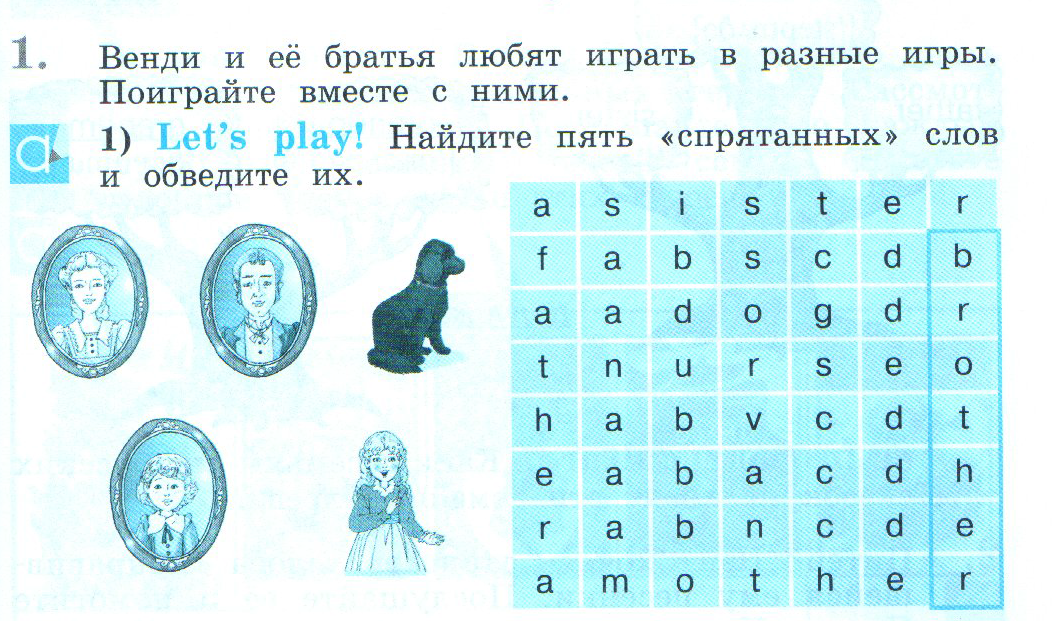 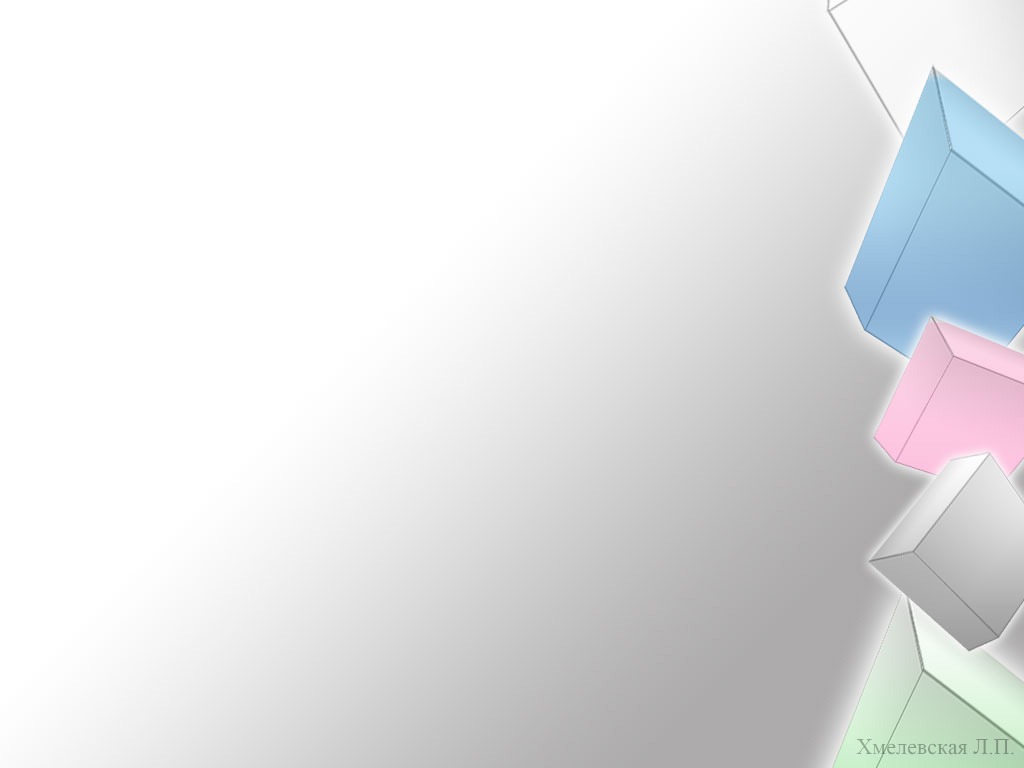 Отработка лексических и фонетических навыков
Составь слова из букв другого слова
Соотнеси слова со звуками
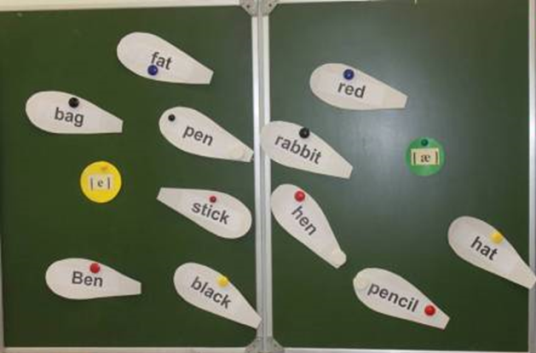 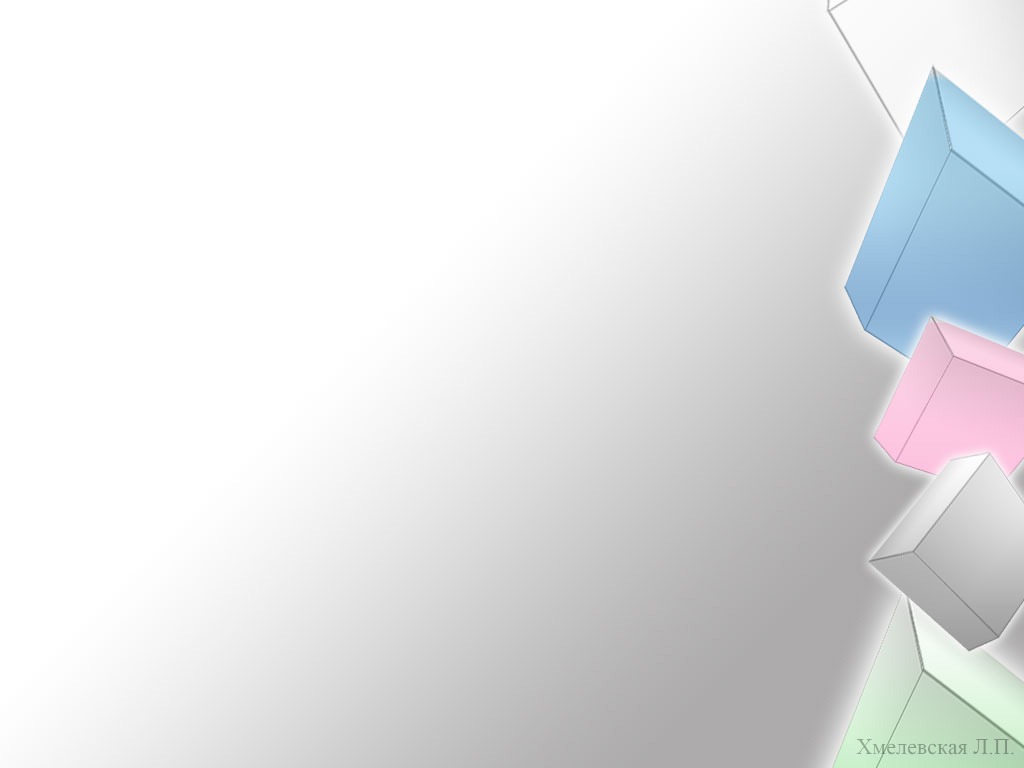 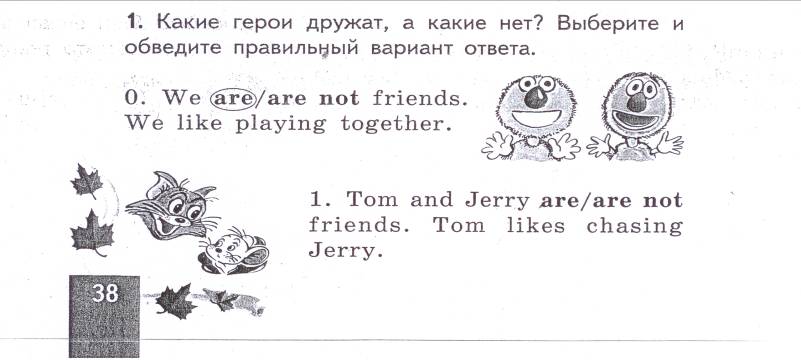 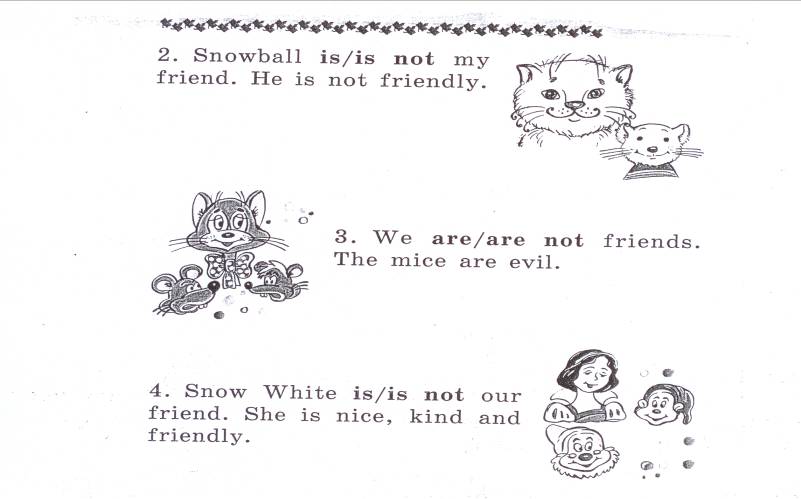 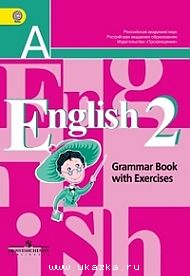 2. Работа с грамматическим и лексическим материалом. Учить анализировать. 
Грамматический справочник включает:
грамматические правила с иллюстрациями и примерами;
разнообразные виды упражнений, обеспечивающие пошаговое овладение материалом;
задания «Проверь себя»;
ключи для самопроверки.
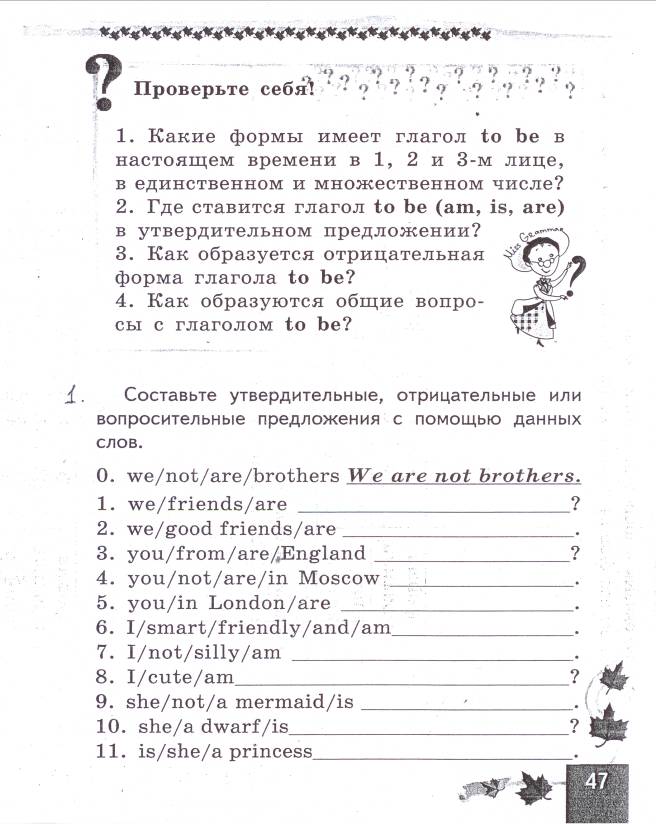 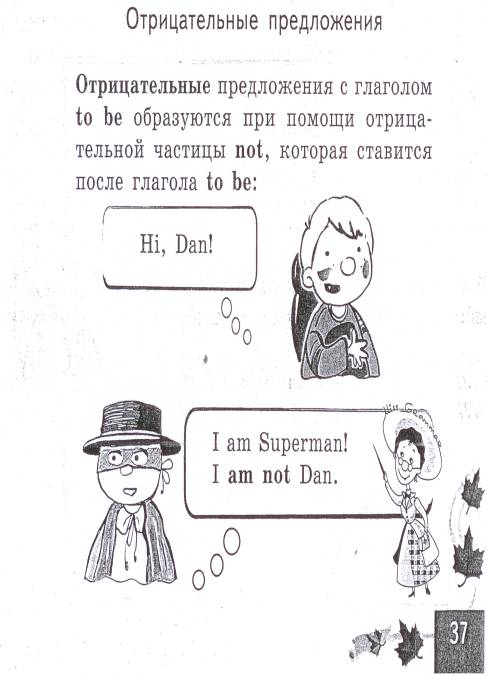 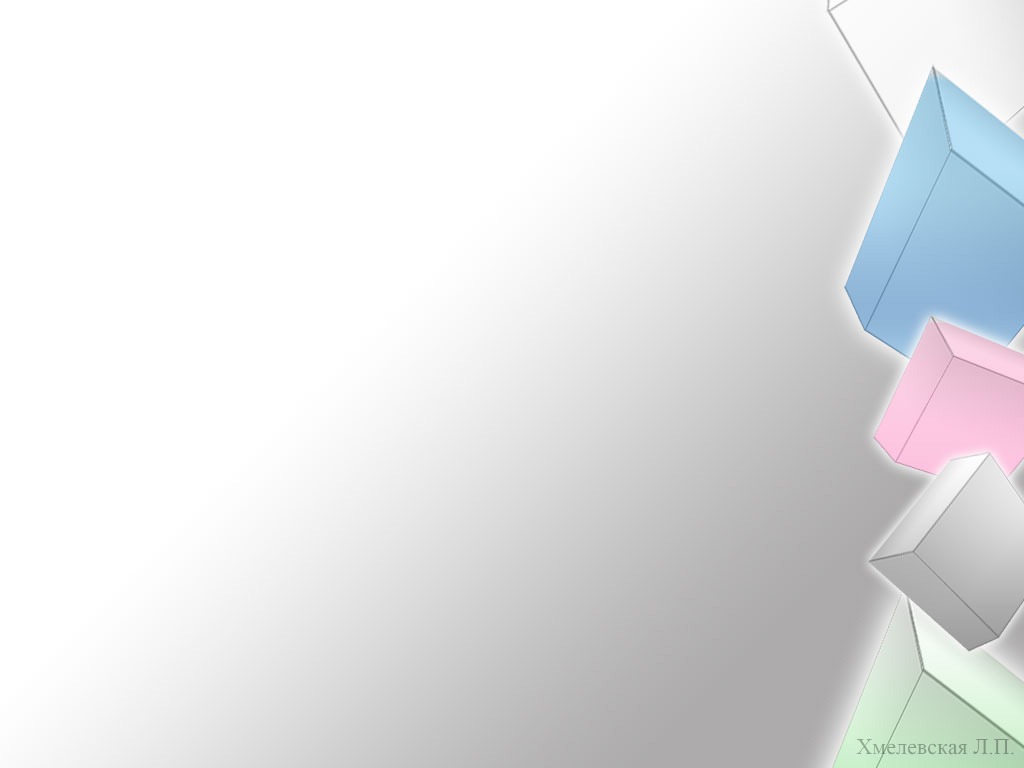 3. Постановка и решение проблем осуществляется при проектной деятельности
2 класс
Нарисуй  и расскажи о своем любимом сказочном герое.  Моя семья. Нарисуй и расскажи про своё любимое время года. 
3 класс
Мой любимый праздник. Моё любимое время года. Моё любимое животное. Мой друг. 
4 клас
Самые лучшие каникулы. Нарисуй и расскажи про своё любимое время года. Нарисуй и расскажи про своё любимое животное. Работа моей мечты.
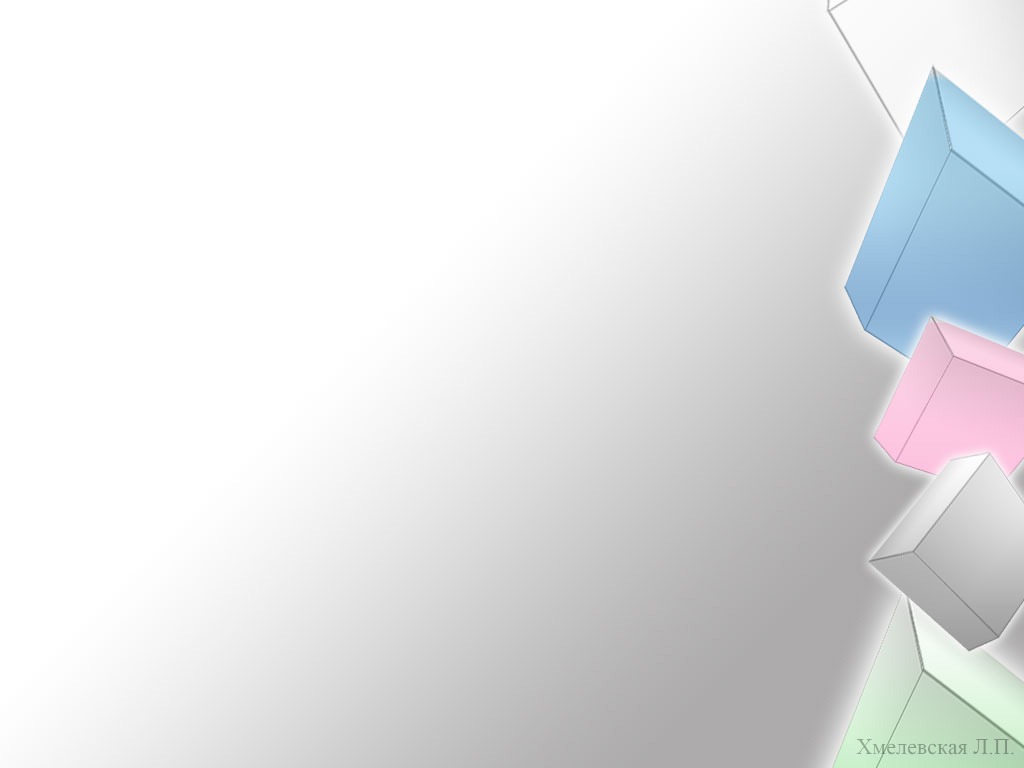 Коммуникативные УУД формируются во всех видах речевой деятельности: аудировании, говорении, чтении и письме.
Использование  
стихов -  договорок при разучивании лексики.
Colours
Я рисую твой портрет: ротик будет красный - red.
Глазки голубые - blue ,эту краску я люблю.
Нет давайте мы один сделаем зеленым - green.
Щечки вымазались в соус - стали розовые - rose.
Бровки нарисуй скорей карaндашик серый - grey.
Фиолетовый жилет - карандашик violet.
Чубчик будет черный – black,
Симпатичный человек!